Embedded Programming and Robotics
Lesson 7
Bluetooth Communication
Bluetooth Communication
1
About Bluetooth
Bluetooth is a low-power, short-range communication protocol
It typically has a range of up to 10 meters (about 32 feet)
It is used in devices such as wireless keyboards and mice, remote controls, etc.
For further detail, see the Web site http://www.bluetooth.com
Reference for Bluetooth on the Arduino:
http://www.arduino.cc/en/Reference/SoftwareSerial
Bluetooth Communication
2
About Bluetooth
We can build a controller from another computer to remote-control your robot
This can be done with the Raspberry Pi, another Arduino board, or your smartphone
Bluetooth Communication
3
Bluetooth on the Arduino
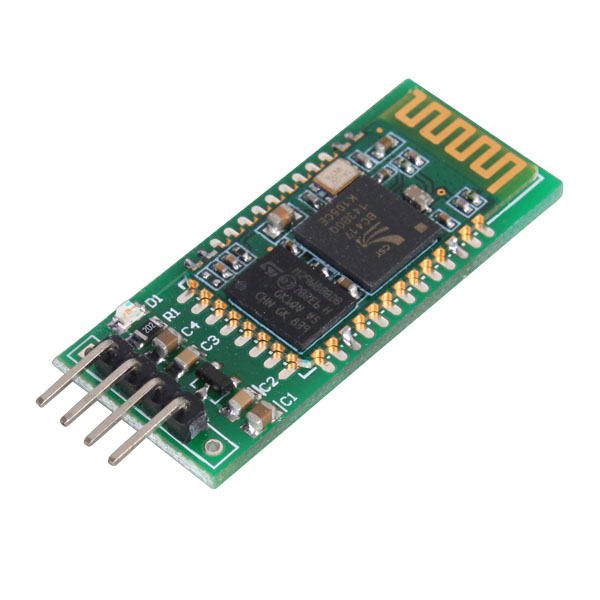 The module plugs into your prototype board
It has 4 pins:
Receive (RX)
Transmit (TX)
Vcc (+5)
Ground
Bluetooth Communication
4
Bluetooth on the Arduino
Plug the Bluetooth module into your prototype board
Connect Arduino pin 10 to RX
Connect Arduino pin 11 to TX
Connect Vcc and ground
Bluetooth Communication
5
Bluetooth Control
The basic idea is this:
The user does something on a remote device, such as move a joystick or press an arrow key
The remote device decides what the user wanted and sends information to the robot
The robot receives the command and decides what to do with it
Bluetooth Communication
6
Software Setup
You’ll need to include the following:
#include <SoftwareSerial.h>
Just below this, include this line:
SoftwareSerial Bluetooth(10, 11); // RX, TX
This sets up the receive and transmit pins that you’ve connected
Bluetooth Communication
7
Software Setup
In the setup() function:
Bluetooth.begin(9600);
And that’s it.  Your Arduino is now visible from other Bluetooth devices
You can connect to it from your phone or Pi
Bluetooth Communication
8
Receiving Data
For the robot, we’re mostly interested in sending commands to the Arduino
Here is code to receive them:
if (Bluetooth.available())
  {
    btData= Bluetooth.read();
…
}
Bluetooth Communication
9
Receiving Data
This gets a single character as an integer
read() returns -1 if no character is available
Bluetooth Communication
10
Sending Data
Use the print function:
Bluetooth.print(“L”);
Bluetooth Communication
11
Changing the Name
Every Bluetooth device has a unique address, which is what you use to pair it with other devices
However, every Arduino Bluetooth device has the name HC05
You can change this name to your team number, or anything else
Connect the RX pin of the Bluetooth module to the TX pin of the Arduino, and the TX Bluetooth pin to the RX Arduino pin
Connect ground and Vcc
Bluetooth Communication
12
Changing the Name
Do not connect +5 to the Bluetooth Vcc
Connect +3.3V to pin 34 of the Bluetooth module.  See the second reference for this
Connect +5  to the Bluetooth  Vcc now; the LED should blink slowly
Set baud rate in your sample serial program to 38400
Monitor the serial port
Set baud rate to 9600
Bluetooth Communication
13
Changing the Name
Type AT in the serial monitor and press enter
You should get a response of OK
Having verified that it works, enter:
AT+NAME=Team01 (or your actual team number)
Bluetooth Communication
14
Arduino Bluetooth Reference
http://www.e-gizmo.com/KIT/images/EGBT-04/EGBT-045MS-046S%20Bluetooth%20Module%20Manual%20rev%201r0.pdf
For entering command mode: http://www.instructables.com/id/AT-command-mode-of-HC-05-Bluetooth-module/?ALLSTEPS
Bluetooth Communication
15
The Joystick
For my testing I connected the joystick to another Arduino board, but we can also use the Raspberry Pi
The Joystick also has analog inputs and outputs
For the exercise with the Arduino, you’ll have to work with another team
Bluetooth Communication
16
The Joystick
The joystick requires two analog inputs
Use A2 and A3, but use constants:
const int JOYPIN1=A2;
const int JOYPIN2=A3;
int joyX;
int joyY;
Bluetooth Communication
17
The Joystick
Read values for the x and y coordinates:
joyX = analogRead(JOYPINX);
joyY = analogRead(JOYPINY);
Serial.print(“X=“);
Serial.print(joyX);
Serial.print(“   Y=“);
Serial.println(joyY);
Bluetooth Communication
18
The Joystick
Writing the above program will let you empirically determine the X and Y values for various positions of the joystick.
Do this and write down values for the four cardinal points and four points in between, as well as when the joystick is at rest.
Bluetooth Communication
19
Exercise
Write a program for the robot that receives commands from the joystick controller.  Commands are:
L=Left, R=Right, F=Forward, B=Backward, and S=Stop
You’ll notice that if you move right, it really goes in a circle unless you change direction.  It will take a little work to turn right, then go straight.
Bluetooth Communication
20
BLUETOOTH CONFIGURATION:
Connections:
Rx----- Pin 11.
Tx ----- Pin 10.
Vcc ---- 5V.(connect after uploading)
Gnd --- gnd.
Wakeup to Pin 9.
Google HC05, click on the first link & copy the  program from Instructables.com website.(the link to the program is in Step 2)
Upload the program.
Connect Vcc to 5V.
On Serial monitor Screen
       - Mode: NL&CR
        - Baud Rate: 9600
        then type,
       - AT
       - AT+NAME=TEAM(enter your Team No. here without brackets )
      -  AT+PSWD= set your password
      - To verify, AT+NAME?
                         AT+PSWD?
10)Remove Wakeup & Vcc, then plug back Vcc.
Bluetooth Communication
21